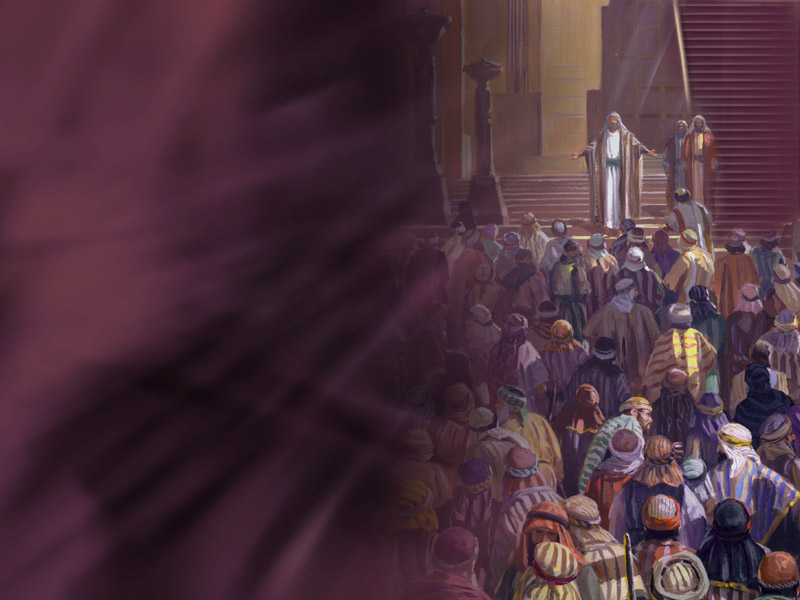 Tu mensaje debe salir de una reflexión personal sobre la Biblia
La predicación no es decirle a la Iglesia lo que tu deseas
Efesios 5:25
Este es el sueño de Cristo para su iglesia
Él desea santificarla por medio de su Palabra
Fue por el poder de la Palabra que fueron creados los cielos y la tierra
Dios nos dio a todos la capacidad de exponer su palabra, pero el poder proviene de un estudio profundo de la Biblia
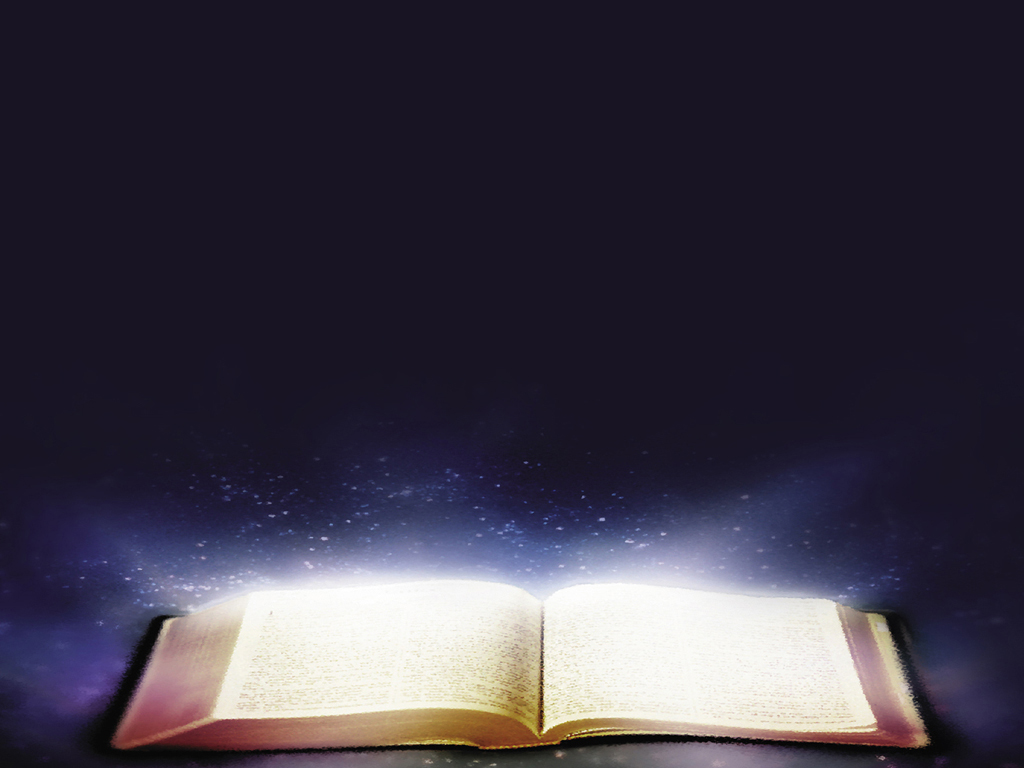 Hay que pensar en la gente que te va a escuchar
Hay que pensar en los problemas de la gente y cómo tu tema va a levantar el ánimo de la gente que te está escuchando
Cualquier tema que se predique debe incluir las necesidades de las personas
El predicador debe ser un observador para poder luego describir la situación diaria de la hermandad
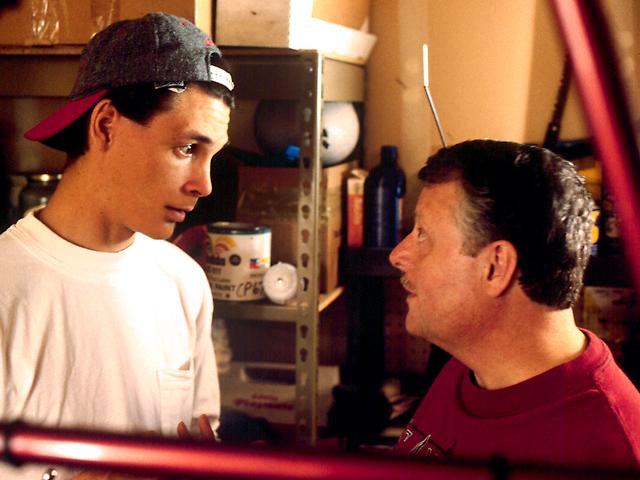 Hay que alcanzar al ser humano en sus tres áreas:
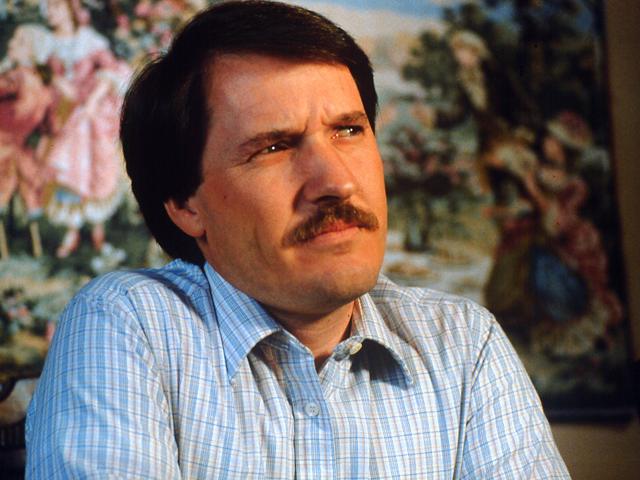 Cabeza
Cuerpo
Corazón
Hay que relacionar lo racional con la vida diaria, con lo que diario te sucede y afecta
Luego de pasar por el corazón, ahora te vas al cuerpo. Haces pasar a la gente, que se ponga de pie, que levanten la mano. 
Es la única manera de ser un predicador completo
Isaías 61:2
Predicación es atender las necesidades  psicosomáticas de los seres humanos
Debemos preocuparnos por las personas y sus necesidades
En cada sermón hay que mencionar por lo menos unas 8 a  10  necesidades comunes de las personas
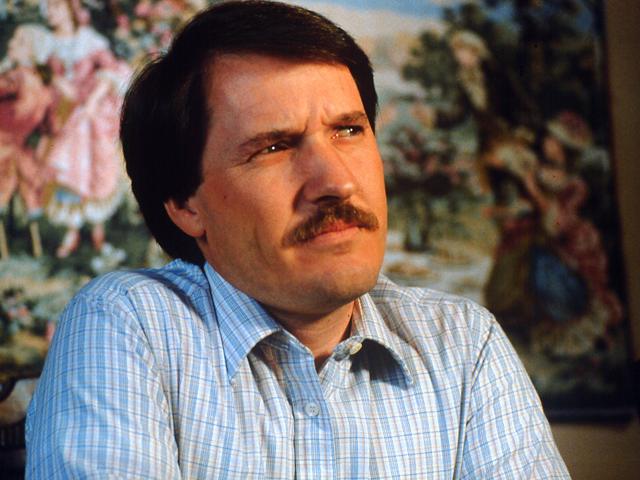 Las mejores ilustraciones son las de la vida real. Necesitamos mostrar que el evangelio funciona.
Debiéramos constantemente buscar ilustraciones de la vida diaria.
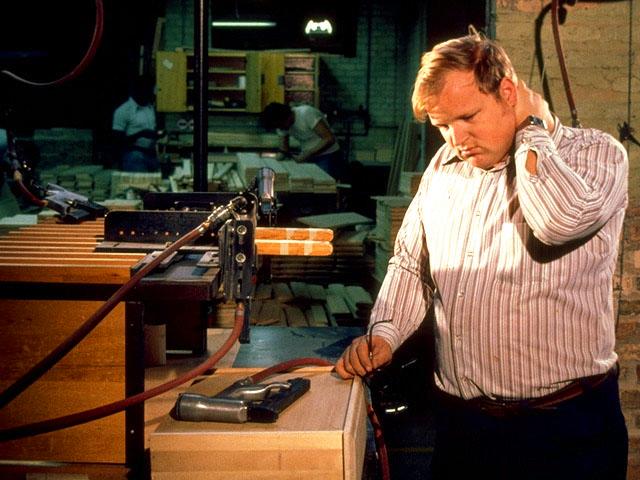 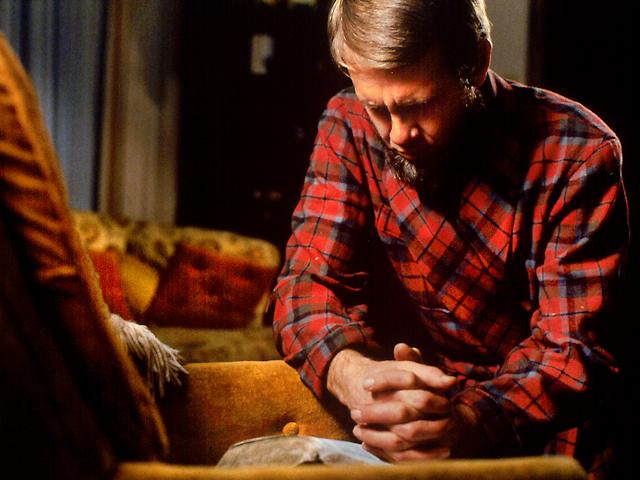 Cuando se predica, se lo hace con un propósito. No se predica para decirle a la gente:  “Este es mi deseo y oración…”
Hay que llevar a las personas a una decisión
En cada predicación deben responder a un llamado
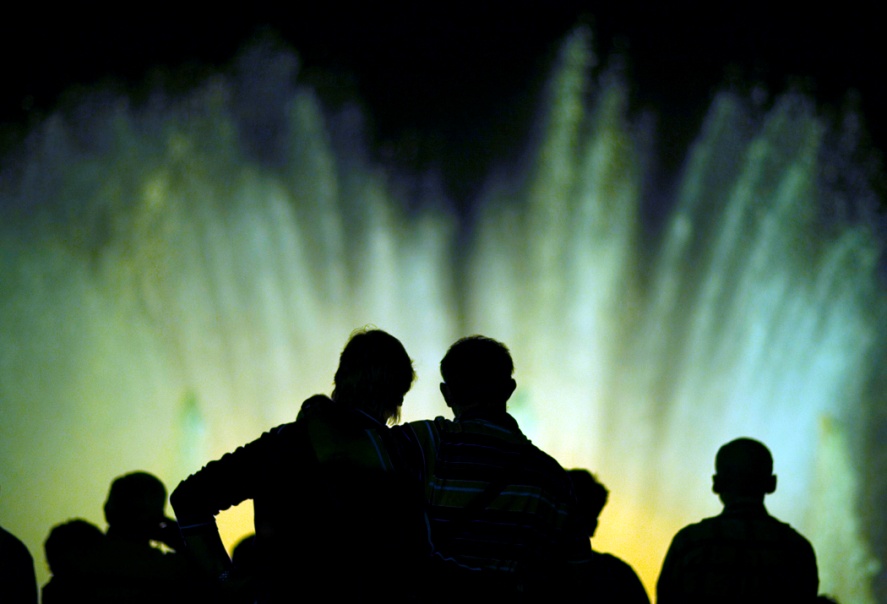 Todos los hombres nacen iguales, la lectura hace la diferencia
En USA, el habitante medio separa 10% cantidad de dinero para crecer culturalmente
Los latinos sólo el 1%
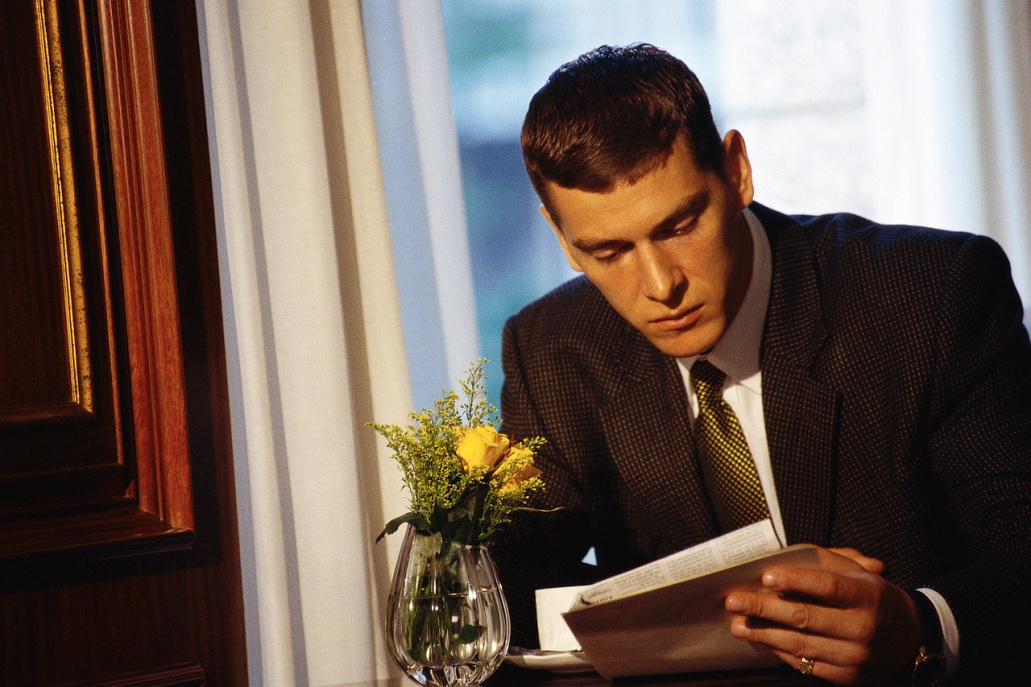 Puedes tener un bosquejo, pero tienes que lograr liberarte de la esclavitud del papel
Usa un lenguaje del pueblo, pero no seas vulgar
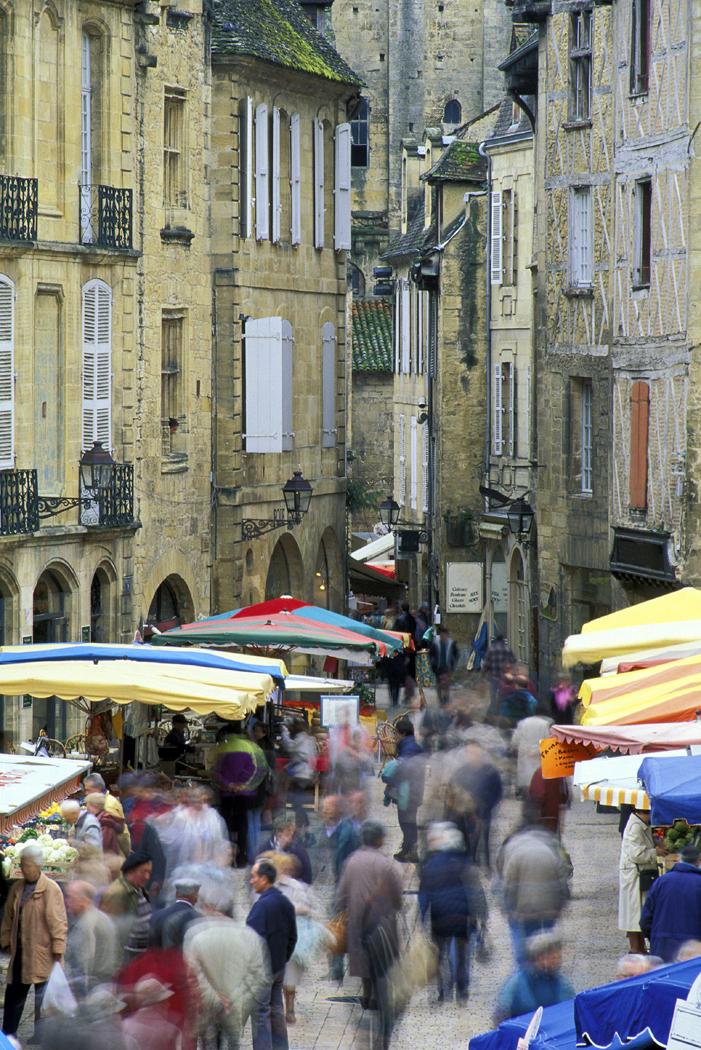 De la predicación nunca te jubilas. Siempre tienes que estar dispuesto a predicar.
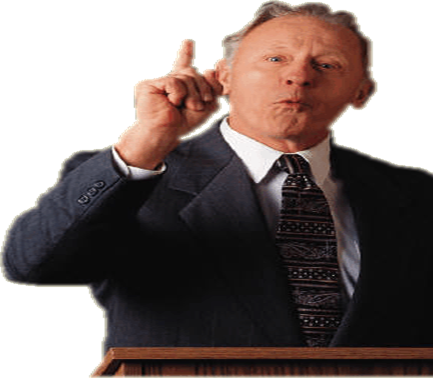 Dios puede hacer cosas grandes con tus deseos de aprender
El secreto es buscar a Dios en todas partes
No te compares con nadie, sólo busca a Dios y permite que Él te utilice 
Esfuérzate, estudia, trabaja, dedícale tiempo.
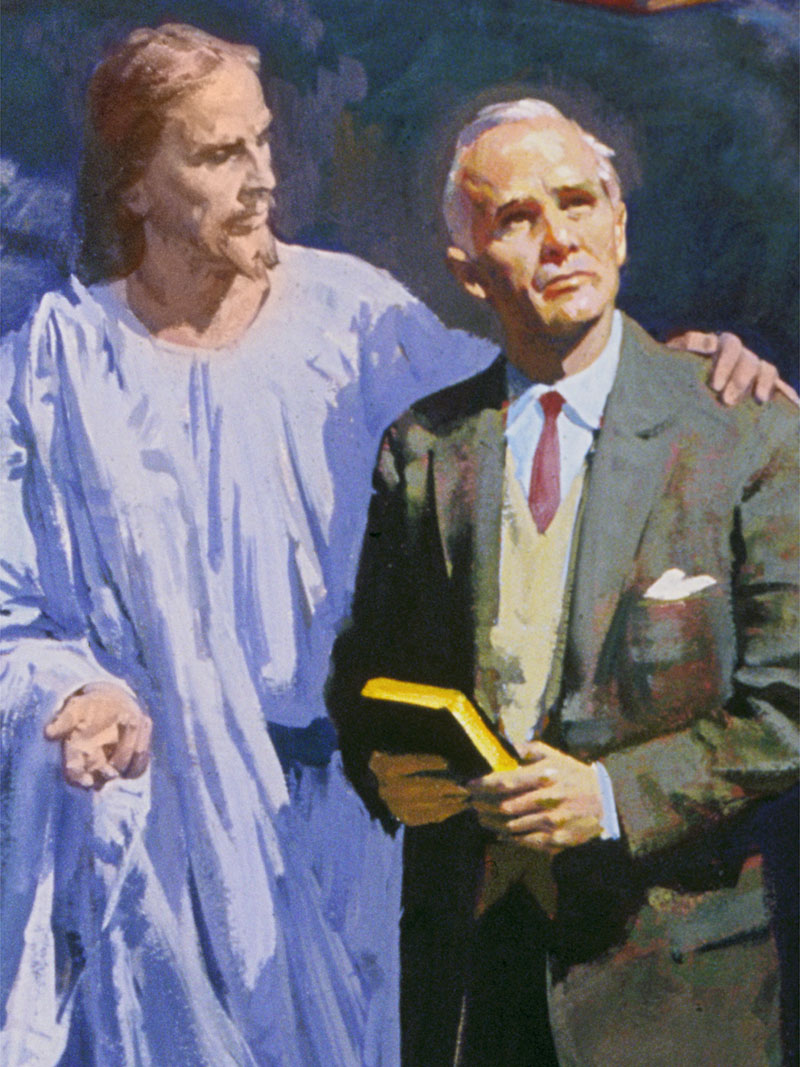